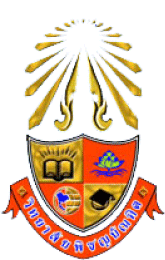 ST201 
สถิติเพื่อการวิจัยทางธุรกิจ
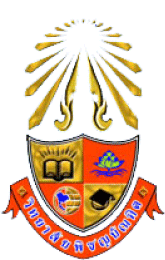 สมมติฐาน
Hypothesis
สมมติฐานการวิจัย (Research Hypothesis)
คือ ข้อความที่แสดงถึงผลของการวิจัยที่คาดการณ์หรือพยากรณ์ไว้ล่วง หน้า โดยใช้หลักเหตุผลที่น่าจะเป็นให้มากที่สุด โดยมีรากฐานของทฤษฎี ผลการศึกษาค้นคว้าหรือผลการวิจัยต่าง ๆ ที่เกี่ยวข้อง โดยที่ข้อความนั้นมักจะเน้นการอธิบายปรากฏการณ์ระหว่างตัวแปร 2 ตัวหรือมากกว่า ว่ามีความสัมพันธ์กันเชื่อมโยงกันอย่างไร เพื่ออธิบายข้อเท็จจริง เงื่อนไข หรือปรากฏการณ์การณ์ที่เกิดขึ้น
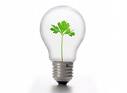 ประโยชน์ของสมมติฐาน
-ช่วยกำหนดขอบเขตปัญหาของการวิจัย วัตถุประสงค์มีความชัดเจน
-ช่วยในการกำหนดรูปแบบในการวิจัย ชนิดของตัวแปร(ที่สำคัญ) การเก็บรวบรวมข้อมูลและการวิเคราะห์ข้อมูล
-กระบวนการตั้งสมมติฐานทำให้ผู้วิจัยสามารถเชื่อมโยงแนวความคิดและตัวแปรในสมมติฐานกับแนวความคิดในทฤษฎีที่เกี่ยวข้องได้ชัดเจนทำให้สามารถอธิบายผลการวิจัยและการสรุปผลได้อย่างถูกต้อง
-กระบวนการตั้งสมมติฐานสามารถสร้างทฤษฎีใหม่ได้ รวมทั้งทดสอบทฤษฎีเก่าด้วย
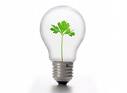 สมมติฐานการวิจัย (Research Hypothesis)
สมมติฐานมีลักษณะที่สำคัญ 3 ประการ คือ
อาจเป็นข้อความที่กล่าวถึงความแตกต่างของตัวแปรและตีความหมาย (อาจเป็นตัวคงที่ใดๆ) ของตัวแปรอย่างน้อย 1 ตัว หรือ
อาจเป็นข้อความที่กล่าวถึงความแตกต่างหรือความเกี่ยวข้องความสัมพันธ์ของตัวแปรตั้งแต่ 2 ตัวขึ้นไปและ/หรือ
สามารถทดสอบความแตกต่างความสัมพันธ์หรือความเกี่ยวข้องของตัวแปรเหล่านี้ได้และส่วนใหญ่ต้องอาศัยวิธีการทางสถิติ
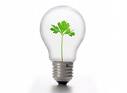 แหล่งที่มาของสมมติฐาน
1. ความรู้ ความสามารถ และประสบการณ์ของผู้วิจัย 
2.  การใช้หลักเหตุผล
3. การใช้ทฤษฎี แนวคิด และหลักการ
4.  การศึกษาค้นคว้าจากเอกสาร บทความ รายงาน และงานวิจัยที่เกี่ยวข้อง 
5.  การศึกษาเปรียบเทียบ
6.  ความเชื่อ ค่านิยม ขนบธรรมเนียมประเพณี และวัฒนธรรมต่างๆ
ชนิดของสมมติฐาน 2 ชนิด คือ
สมมติฐานเชิงบรรยาย (Descriptive Hypothesis) เป็นสมมติฐานที่เขียนเป็นข้อความในลักษณะบรรยาย หรือคาดคะเนถึงสาเหตุ ความสัมพันธ์ หรือวิธีการแก้ปัญหาที่น่าเป็นไปได้ 
สมมติฐานเชิงสถิติ (Statistical Hypothesis) เป็นสมมติฐานที่เขียนอธิบายข้อเท็จจริงในรูปแบบของโครงสร้างทางคณิตศาสตร์ ซึ่งจะเขียนอธิบายในรูปของสัญลักษณ์ที่ใช้แทนคุณลักษณะสำคัญๆ ของประชากร หรือที่เรียกกันทั่วไปว่า ค่าพารามิเตอร์ (Parameter)	1 สมมติฐานหลักหรือเป็นกลาง (Null Hypothesis : Ho) เป็นสมมติฐานที่แสดงให้เห็นว่าไม่มีความแตกต่างระหว่างค่าสถิตินั้น ๆ 
		2 สมมติฐานทางเลือกหรือไม่เป็นกลาง (Alternative H1) เป็นสมมุติฐานที่แสดงความแตกต่างระหว่างค่าพารามิเตอร์ของตัวแปร หรือเขียนสมมติฐานที่ใช้รองรับข้อสรุปผล
ลักษณะสมมติฐานการวิจัยที่ดี
สมมติฐานที่ดีต้องอธิบาย หรือตอบคำถามได้หมด                
สมมติฐานที่ดีจะต้องสอดคล้องกับสภาพความเป็นจริงที่รู้กันอยู่ทั่วไป                
 ภาษาที่ใช้ในการเขียนต้องเข้าใจง่าย 
สมมติฐานที่ดีต้องสามารถทดสอบได้ด้วยข้อมูล หรือหลักฐาน
 สมมติฐานที่ดีต้องสมเหตุสมผลตามทฤษฎี และความรู้พื้นฐาน 
สมมติฐานที่ดีต้องสอดคล้องกับจุดมุ่งหมายการวิจัย
สมมติฐานที่ดีต้องมีอำนาจการพยากรณ์สูง
สิ่งที่ควรคำนึงในการตั้งสมมติฐานการวิจัย มีดังต่อไปนี้
มีสมมติฐานการวิจัยว่าอย่างไร
สมมติฐานการวิจัยนั้นมีทางเป็นไปได้ไหมโดยการตรวจสอบทางการวิจัยและสถิติ
สมมติฐานนั้นกล่าวไว้รัดกุม หรือชัดเจนเพียงใด
สมมติฐานนั้นมีทางทดสอบได้หรือไม่
สมควรตั้งสมมติฐานเป็นประโยชน์บอกเล่า หรือเป็นคำถาม
มีสมมติฐานที่จะต้องทดสอบจริง ๆ เท่าไร
สมมติฐานแต่ละข้อมีความสัมพันธ์ซึ่งกันและกันหรือไม่
ตัวอย่างสมมติฐานงานวิจัย
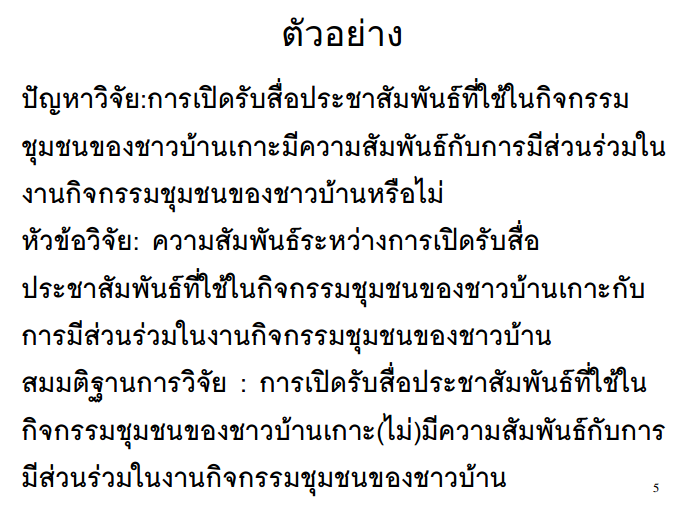 ตัวอย่างสมมติฐานงานวิจัย
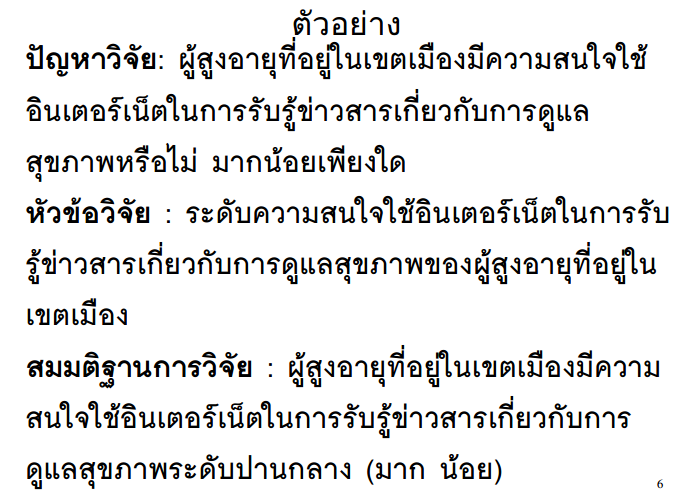 ตัวอย่างสมมติฐานงานวิจัย
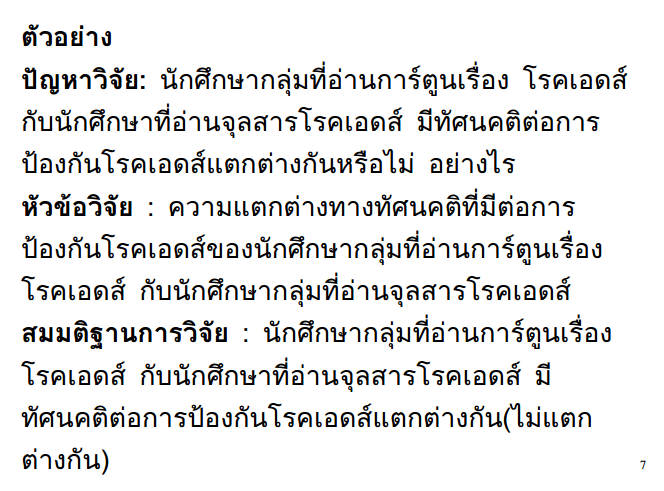 โจทย์ในชั้นเรียน
ให้เขียนสมมติฐานงานวิจัย จากตัวอย่างโจทย์ในชั้นเรียนในบทที่ผ่านมา
ตัวแปร
ตัวแปร (Variable)
ตัวแปร หมายถึง สิ่งที่อธิบายลักษณะต่าง ๆ ของปรากฏการณ์ที่นักวิจัยสนใจ เป็นสิ่งที่แปรเปลี่ยนค่าและมีค่าได้มากกว่า 1 ค่า เช่น คะแนนสอบ ความเครียด วิธีการฝึกอบรม พฤติกรรมการบริโภค เป็นต้น
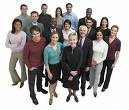 ประเภทของตัวแปร
1. จำแนกตามคุณสมบัติ สามารถจำแนกได้ 2 ประเภทคือ 
	1.1 ตัวแปรเชิงปริมาณ (Quantitative Variable) 
		1.1.1  ตัวแปรแบบต่อเนื่อง (Continuous Variable) เป็นตัวแปรซึ่งมีค่าใด ๆ ก็ได้ในช่วงที่กำหนดให้ หรือ/และ อาจจะวัดโดยละเอียดได้ โดยเทียบในเส้นจำนวน เช่น ความสูง น้ำหนัก ตัวอย่างเช่น ความสูงของคนไทยในอดีต มีค่าเฉลี่ยต่ำสุด 140 ซ.ม. และสูงสุด 175 ซ.ม. ดังนั้นค่าที่อยู่ในระหว่าง 140 ซ.ม.ถึง 175 ซ.ม. นี้ จะมีคนไทยจะมีความสูงใด ๆ ก็ได้ 
		1.1.2  ตัวแปรแบบไม่ต่อเนื่อง (Discontinuous Variable) คือ ตัวแปรที่มีค่าได้เพียงบางค่าในช่วงนั้น หรือตัวแปรที่สมมติค่าได้เพียงค่าเดียวเท่านั้น หรือตัวแปรที่ไม่อาจนำมาคำนวณได้อย่างมีความหมาย เช่น จำนวนจุดบนลูกเต๋า ซึ่งอาจมีจาก 1 – 6 แต่ระหว่าง 1 กับ 6 มีค่าที่ละเอียดได้ไม่ทุกค่า มีได้เพียง 1,2 ........6, 
	1.2 ตัวแปรเชิงคุณลักษณะ (Qualitative Variable)  เป็นตัวแปรที่บอกความแตกต่างในเชิงคุณลักษณะอาจใช้ตัวเลขแทนคุณลักษณะ นั้น ๆ
ประเภทของตัวแปร
2. จำแนกตามบทบาท 
	2.1 ตัวแปรอิสระ (Independent Variable) คือ ตัวแปรที่มักเรียกว่าเป็น “เหตุ” ที่เกิดขึ้นหรือมัก “เกิดก่อน” ตัวอย่างตัวแปรอิสระ เช่น เพศ (ชาย – หญิง) ระดับการศึกษา (ประถมศึกษาปีที่ 1,2,3,4 หรือมัธยมศึกษาปีที่ 1,2,3,4,5,6 ปริญญาตรี ปริญญาโท เป็นต้น) อายุ (8-10 ปี,11 –13 ปี ฯลฯ) เคยผ่านงานภาคเอกชน (เคยผ่าน,ไม่เคยผ่าน) เหล่านี้ เป็นต้นในการวิจัยเชิงทดลอง ตัวแปรประเภทนี้ก็คือ ตัวแปรที่เป็นตัวจัดกระทำ (Treatment) นั่นเอง
	2.2 ตัวแปรตาม (Dependent Variable) คือ ตัวแปรที่เป็น “ผล” อันเกิดจาก “เหตุ” (ตัวแปรอิสระ) ตัวอย่าง ตัวแปรตาม เช่น ผลสัมฤทธิ์ทางการเรียนวิชาต่าง ๆ ความรู้ความเข้าใจจากการได้รับการฝึกอบรม พฤติกรรมในการเที่ยวเตร่ตามสถานที่เริงรมย์
ประเภทของตัวแปรในการวิจัยเชิงทดลอง
ตัวแปรทดลอง (Experimental Variables) หรืออาจเรียกว่า ตัวแปรจัดกระทำ (Treatment Variable) หรือตัวแปรอิสระ (Independent Variable) หมายถึง ตัวแปรที่กำหนดขึ้นในการทดลองครั้งหนึ่ง ๆ เพื่อกำหนดให้เป็นสาเหตุ หรือตัวจัดกระทำ (Treatment) 
ตัวแปรควบคุม (Control Variables) เป็นตัวแปรที่อาจส่งผลหรือมีอิทธิพลต่อตัวแปรตามได้โดยตรง หรือผ่านหรือร่วมกันกับทางตัวแปรอิสระ ทำให้ส่งผลเสริมหรือลดทอนต่อผลการทดลองหรือตัวแปรตาม 
ตัวแปรแทรกซ้อน (Extraneous Variables) เป็นตัวแปรที่เกิดขึ้น และอาจจะมีอิทธิพลต่อผลการทดลอง ทั้ง ๆ ที่ไม่ทราบ หรือไม่ต้องการให้เกิดขึ้น
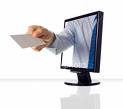 ตัวอย่าง
1.  ชื่อเรื่อง ความพึงพอใจของประชาชนในเขตจังหวัดชลบุรี ต่อการให้บริการของธนาคารเพื่อการเกษตรและสหกรณ์การเกษตร สาขาชลบุรี 
		*ตัวแปรอิสระ : การบริการของธนาคารธนาคารเพื่อการเกษตรและสหกรณ์การเกษตร สาขาชลบุรี 
		*ตัวแปรตาม : ความพึงพอใจของประชาชนในเขตจังหวัดชลบุรี 
2.  ความต้องการของประชาชนในการพัฒนาสิ่งแวดล้อมในเขตอำเภอเมืองจังหวัดชลบุรี
		*ตัวแปรอิสระ : การพัฒนาสิ่งแวดล้อม ในเขตอำเภอเมืองจังหวัดชลบุรี
		*ตัวแปรตาม : ความต้องการของประชาชนในเขตอำเภอเมืองจังหวัดชลบุรี
ตัวอย่างตัวแปรในงานวิจัย
หัวข้อวิจัย “การศึกษาเปรียบเทียบพฤติกรรมเชิงจริยธรรมของผู้นำท้องถิ่น”
ตัวแปรอิสระ
เพศ มี 2 เพศ คือ ชาย และ หญิง
ตำแหน่ง มี 3 ตำแหน่ง คือ นายกฯ ประธานฯ และ ส.อบต.
ตัวอย่างตัวแปรในงานวิจัย
หัวข้อวิจัย “การศึกษาเปรียบเทียบพฤติกรรมเชิงจริยธรรมของผู้นำท้องถิ่น”
ตัวแปรตาม
 พฤติกรรมด้านการเสียสละ
 พฤติกรรมด้านการมีวินัย
 พฤติกรรมด้านความขยันหมั่นเพียร
 พฤติกรรมด้านความซื่อสัตย์
 พฤติกรรมด้านความมีน้ำใจนักกีฬา
 พฤติกรรมด้านการให้ความร่วมมือ
 พฤติกรรมด้านการรู้จักช่วยตนเอง
ตัวอย่างตัวแปรในงานวิจัย
หัวข้อวิจัย “การเปรียบเทียบการมีวินัยแห่งตนและผลสัมฤทธิ์ทางการอบรมผู้นำ ของ ส.อบต.ตำบลสะเดียง อำเภอเมือง จังหวัดเพชรบูรณ์ ระหว่างวิธีการอบรมแบบกระบวนการกลุ่มสัมพันธ์กับการอบรมแบบบรรยาย”
ตัวแปรอิสระ
วิธีอบรมแบบกระบวนการกลุ่มสัมพันธ์
วิธีอบรมแบบบรรยา
ตัวอย่างตัวแปรในงานวิจัย
หัวข้อวิจัย “การเปรียบเทียบการมีวินัยแห่งตนและผลสัมฤทธิ์ทางการอบรมผู้นำ ของ ส.อบต.ตำบลสะเดียง อำเภอเมือง จังหวัดเพชรบูรณ์ ระหว่างวิธีการอบรมแบบกระบวนการกลุ่มสัมพันธ์กับการอบรมแบบบรรยาย”
ตัวแปรตาม
ผลสัมฤทธิ์ทางการอบรมผู้นำ
ความมีวินัยแห่งตน
กรอบแนวคิดในงานวิจัย
กรอบแนวคิดในการวิจัย
กรอบแนวคิด (Conceptual Framework)  เป็นสิ่งที่จำเป็นอย่างยิ่งต่อการวิจัยและคำตอบของปัญหาการวิจัย ฉะนั้นการระบุกรอบแนวความคิดจึงต้องชัดเจน และสามารถพิสูจน์ได้ 
กรอบแนวคิดในการวิจัย หมายถึง ข้อความหรือสัญลักษณ์ที่แสดงความเกี่ยวข้องหรือความสัมพันธ์ของตัวแปรที่สนใจศึกษาทั้งหมดตามทฤษฎีหรือแนวคิดที่ใช้ระบุขอบเขตการวิจัยอย่างชัดเจน 
ตัวอย่างที่ 1 สมมติว่านักวิจัยตัดสินใจว่าจะศึกษาวิจัย เรื่อง “ปัจจัยที่มีอิทธิพลต่อการมีส่วนร่วมในโครงการรณรงค์การใช้สินค้าไทยของวัยรุ่นไทย” สิ่งแรกที่ต้องปฏิบัติคือ ต้องไปค้นคว้าจากแนวคิด ทฤษฎี และตำราต่าง ๆ ที่เกี่ยวข้อง เพื่อสรุปหรือระบุองค์ความรู้เหล่านั้นให้มีขอบเขตแน่นอนว่า ตัวแปรประกอบไปด้วย “การมีส่วนร่วม และการใช้สินค้าไทยของวัยรุ่นไทย” นั้น เป็นอย่างไรมีคำอธิบายว่าอย่างไร และสำหรับการศึกษาวิจัยนี้จะกำหนดขอบเขตการอธิบายไว้แค่ไหน ขั้นตอนนี้เอง ที่เรียกว่า การกำหนดกรอบแนวคิดในการวิจัย จากนั้นจึงนำมาเป็นเป็นแผนภาพ กรอบแนวคิดในการวิจัย (Conceptual Framework Diagram) ที่สามารถระบุตัวแปรและความเกี่ยวข้องโดยอาศัยเส้นตรงและลูกศร
นิยามเชิงปฏิบัติการ (Operational Definition)
ให้ความหมายของแนวคิด โดยจะต้องค้นหาสิ่งบ่งชี้ (Indicators) ว่าสิ่งที่ต้องการวัดนั้น จะใช้อะไรมาวัดหรือเป็นตัวแทนในการศึกษา คำจำกัดความของตัวแปร จะต้องชี้วัดลงไปว่า สิ่งที่สนใจศึกษานั้นมีลักษณะอย่างไร อะไรเป็นเครื่องวัด
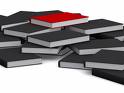 ข้อพิจารณาในการกำหนดกรอบแนวคิดในการวิจัย
ต้องกำหนดความหมายของแนวคิด (Concept) ต่าง ๆ ไว้แน่นอนชัดเจน
คำศัพท์ที่ต้องใช้ ได้มีการนิยามไว้แน่นอนชัดเจน
มีการกำหนดแนวคิด (Concept) ต่าง ๆ อย่างพอเพียงและถูกต้อง
แนวคิด (Concept) บางประการ จำเป็นต้องกำหนดข้อจำกัดเพิ่ม
เมื่อกลุ่มที่ทำการศึกษาเปลี่ยนไป นิยามเชิงปฏิบัติการและการให้ความหมายอาจเปลี่ยนตามไป
มีอะไรเป็นพื้นฐานในการกำหนดความหมายต่าง ๆ
ตัวอย่าง
ตัวอย่างการเขียนกรอบแนวคิดการวิจัย
เรื่องที่  1  การดำเนินงานโครงการบ้านเอื้ออาทรที่มีผลต่อการตัดสินใจซื้อของประชาชนฯ
	1. วัตถุประสงค์การวิจัย
		1) เพื่อศึกษาวิธีดำเนินการโครงการบ้านเอื้ออาทรตามนโยบายของรัฐบาล
		2) เพื่อศึกษาปัจจัยแวดล้อมในการตัดสินใจซื้อบ้านเอื้ออาทรตามนโยบายของรัฐบาล
3) เพื่อเปรียบเทียบระดับการตัดสินใจของประชาชนในการซื้อบ้านเอื้ออาทร
		4) เพื่อศึกษาความสัมพันธ์ระหว่างปัจจัยส่วนบุคคลกับปัจจัยแวดล้อมในการตัดสินใจ
		5) เพื่อเปรียบเทียบปัจจัยแวดล้อมในการใช้เหตุผลกับระดับการตัดสินใจของประชาชน
2. กรอบแนวคิดการวิจัย
            ตัวแปรอิสระ			      		                ตัวแปรตาม
ปัจจัยส่วนบุคคล
 เพศ
 อายุ
 การศึกษา
 อาชีพ
 รายได้
 สถานภาพสมรส
 สมาชิกในครอบครัว
 ที่อยู่อาศัย
ระดับการตัดสินใจ
 ผลิตภัณฑ์
 ด้านราคา
 ช่องทางการจัดจำหน่าย
 ส่งเสริมการตลาด
 ทำเลที่ตั้ง
 การคมนาคม
 สาธารณูปโภค
 การให้สิทธิการเช่าซื้อ
ปัจจัยแวดล้อมการใช้เหตุผล
เหตุผลที่ท่านมาจองสิทธิ์
 การผ่อนส่งได้มากที่สุด
 ทราบข่าวโครงการ
 ความรู้เกี่ยวกับโครงการ
 ประเภทบ้านเอื้ออาทร
x2
F-test
4. สมมติฐานการวิจัย
		1) ปัจจัยส่วนบุคคลต่างกันมีผลต่อพฤติกรรมการตัดสินใจซื้อบ้านเอื้ออาทรต่างกัน
		2) ปัจจัยส่วนบุคคลต่างกันมีผลต่อระดับการตัดสินใจซื้อบ้านเอื้ออาทรต่างกัน
		3) พฤติกรรมการตัดสินใจต่างกันมีความสัมพันธ์กับระดับการตัดสินใจต่างกัน
เรื่องที่  2  ความสัมพันธ์ระหว่างการบริหารจัดการธุรกิจร้านกาแฟสดกับความพึงพอใจของผู้บริโภคในจังหวัดพระนครศรีอยุธยา
	1. วัตถุประสงค์การวิจัย
		1) เพื่อศึกษาความคิดเห็นของผู้บริโภคที่มีต่อการบริหารจัดการร้านกาแฟสด
		2) เพื่อศึกษาพฤติกรรมของผู้บริโภคที่มี่ต่อการใช้บริการร้านกาแฟสด
3) เพื่อศึกษาปัจจัยที่มีผลต่อความพึงพอใจในการเลือกดื่มกาแฟสด
		4) เพื่อเปรียบเทียบระดับความพึงพอใจของผู้บริโภคในการดื่มกาแฟสด
		5) เพื่อศึกษาความสัมพันธ์ระหว่างการบริการจัดการกับความพึงพอใจของผู้บริโภค
2. กรอบแนวคิดการวิจัย
            ตัวแปรอิสระ			      	                                           ตัวแปรตาม
ปัจจัยส่วนบุคคล
 เพศ
 อายุ
 การศึกษา
 อาชีพ
 รายได้ต่อเดือน
ความคิดเห็นต่อการบริหารจัดการร้านกาแฟสด
1. ลักษณะของร้านฯ

7. ร้านกาแฟสดที่สำคัญ
t-test
F-test
Correlation
ความพึงพอใจของผู้บริโภค
- ด้านผลิตภัณฑ์
- ด้านราคา	  -  ด้านสถานที่
- ด้านการให้บริการ
- ส่งเสริมการขาย
x2
t-test
F-test
พฤติกรรมใช้บริการร้านกาแฟ1. ชอบใช้บริการร้านกาแฟ
13..มีคนไปร้านกาแฟสด
F-test
3. สมมติฐานการวิจัย
		1) ปัจจัยส่วนบุคคลต่างกันมีความคิดเห็นต่อการบริหารจัดการร้านกาแฟสดต่างกัน
		2) ปัจจัยส่วนบุคคลต่างกันมีพฤติกรรมการใช้บริการร้านกาแฟสดต่างกัน
		3) ปัจจัยส่วนบุคคลต่างกันมีระดับความพึงพอใจในการบริโภคกาแฟสดต่างกัน
		4) การบริหารจัดการร้านกาแฟสดมีความสัมพันธ์กับระดับความพึงพอใจของผู้บริโภค
เรื่องที่  3  การบริหารจัดการด้านการผลิตและจำหน่ายอาหารสัตว์ที่มีผลต่อทัศนคติของผู้ประกอบการเลี้ยงไก่ไข่
	1. วัตถุประสงค์การวิจัย
		1) เพื่อศึกษาการบริหารจัดการด้านการผลิตและจำหน่ายอาหารสัตว์ที่มีผลต่อทัศนคติของผู้ประกอบการเลี้ยงไก่ไข่ในเขตภาพกลาง
		2) เพื่อศึกษาทัศนคติของผู้ประกอบการเลี้ยงไก่ไข่ในเขตภาคกลางที่มีต่ออาหารสัตว์
3) เพื่อวิเคราะห์ความสัมพันธ์ระหว่างการบริหารจัดการด้านการผลิตและจำหน่ายอาหารสัตว์กับทัศนคติของผู้ประกอบการเลี้ยงไก่ไข่ในเขตภาคกลาง
		4) เพื่อเปรียบเทียบระดับความคิดเห็นของผู้ประกอบการเลี้ยงไก่ไข่กับปัจจัยส่วนบุคคล
2. กรอบแนวคิดการวิจัย
            ตัวแปรอิสระ			      	                                           ตัวแปรตาม
1. ปัจจัยส่วนบุคคล
 เพศ
 อายุ    
 สถานภาพ
 ระดับการศึกษา
 รายได้เฉลี่ยต่อปี
 ประสบการณ์การเลี้ยงไก่ไข่
 ขนาดของโรงเรือน
ทัศนคติของผู้ประกอบการเลี้ยงไก่ไข่ด้าน
- ผลิตภัณฑ์   -  ราคา
- ช่องทางการจัดจำหน่าย
- การส่งเสริมการตลาด
t-test
F-test
Correlation
2. การบริหารจัดการด้านการ
ผลิตและจำหน่ายอาหารสัตว์ด้าน
- การวางแผน 
- การจัดองค์กร
- การจูงใจ   	-  การควบคุม
t-test
F-test
3. สมมติฐานการวิจัย
		1) ปัจจัยส่วนบุคคลต่างกันมีทัศนคติการบริหารจัดการของผู้ประกอบการฯต่างกัน
		2) การบริหารจัดการมีความสัมพันธ์กับทัศนคติของผู้ประกอบการเลี้ยงไก่ไข่ฯ
โจทย์ในชั้นเรียน
ให้เขียนตัวแปรและกรอบความคิดงานวิจัย จากตัวอย่างโจทย์ในชั้นเรียนในบทที่ผ่านมา
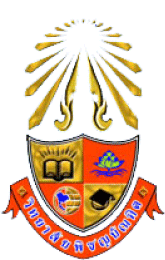 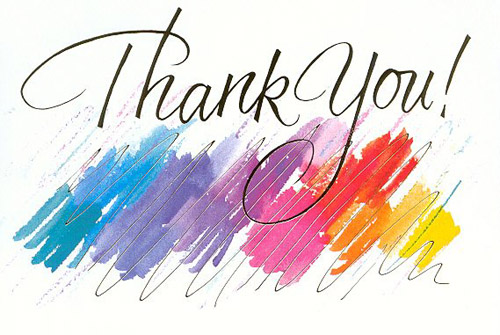